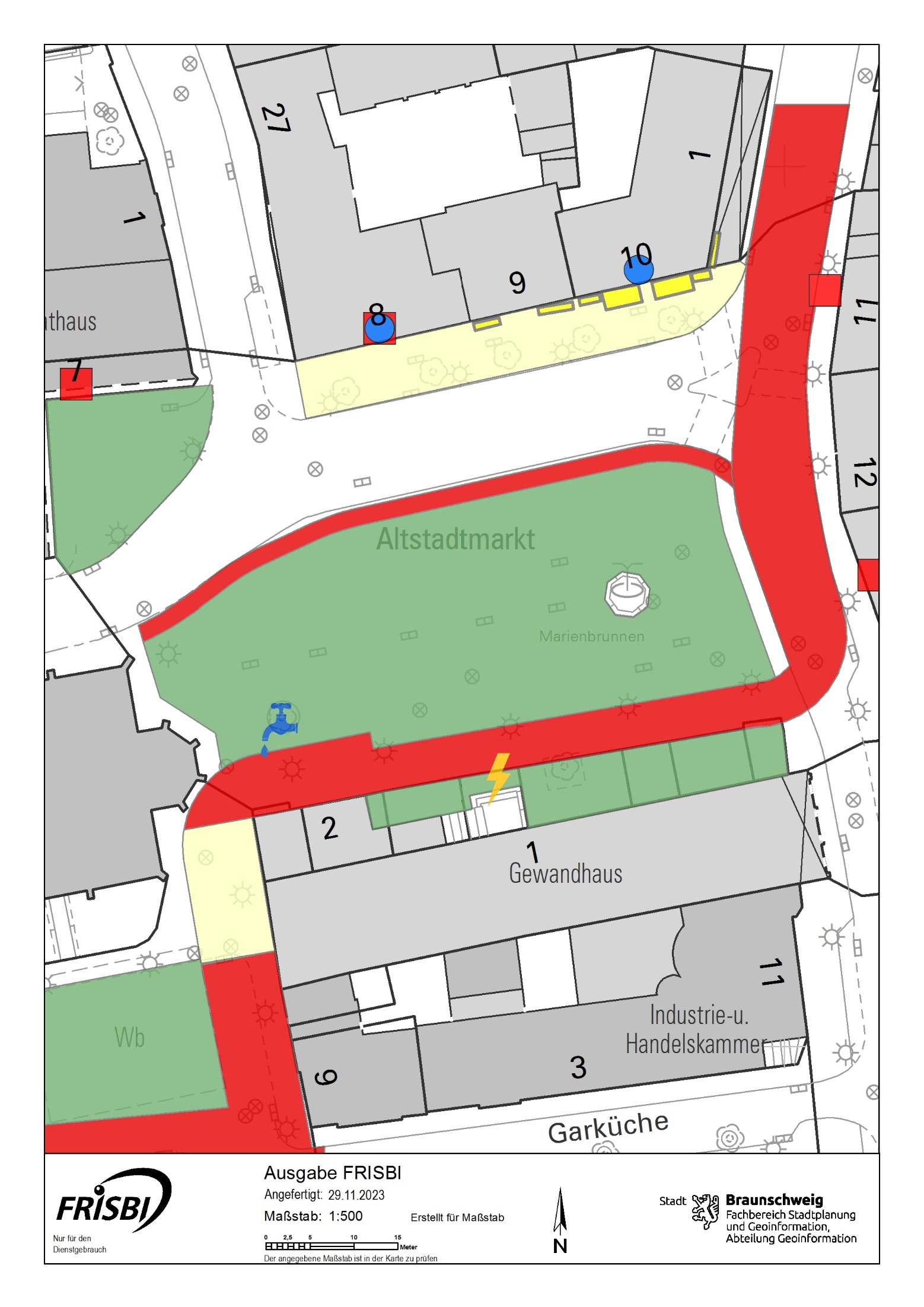 5
6
3.2
5
8
8
3a
3d
11
4
3c
2
7
3b
3e
10
3.1
3f
3.3
Fläche zwingend freihalten

	 Nutzbare Fläche
Platzbelegung
 
1 Truck 
2 3 m x 6 m
3a – 3f  Zelte á 4 m x 4 m 
3.1 – 3.3 Zelte á 5 m x 5 m 
4 6 m x 5 m
5.1 – 5.2 á 5 m x 5 m
6 16 m x 4 m
7 5,5 m x 10,5 m
8 2 Zelte, á 5 m x 5 m
9 Mobil 3 m x 8 m
10 Bühne 4 m x 6 m
11 3 m x 4 m